ГБУ ЦССВ «Вера. Надежда. Любовь»Департамента труда и социальной защиты населениягорода Москвы
Лексические темы
Ранняя весна
Приметы






 Логопед 
     Дорожкина И.В

2016 г
ВЕСНА
Развитие общих речевых навыков, интонационной выразительности речи, силы голоса
Развитие общих речевых навыков, координации речи с движением, слухового внимания, обогащение словарного запаса по теме «Весна»
Формирование грамматического строя речи
Развитие связной речи
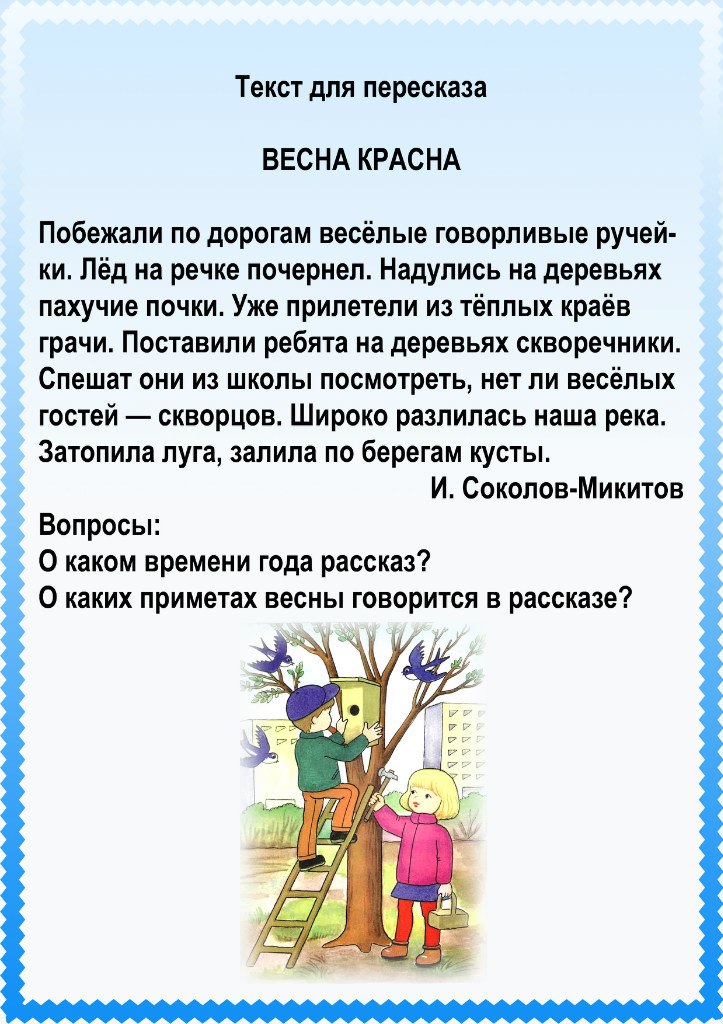 Развитие связной речи, внимания и памяти
Закрепление. Повторение
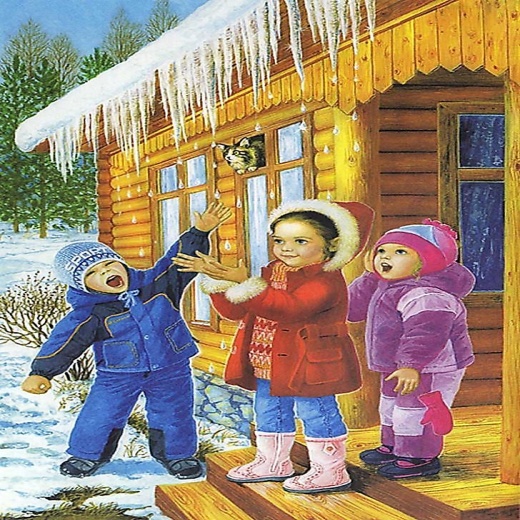 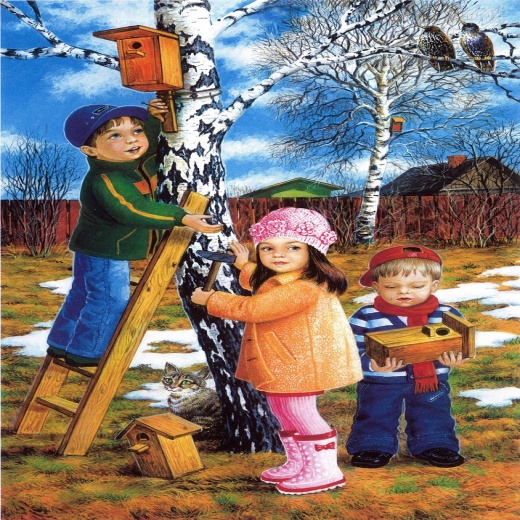 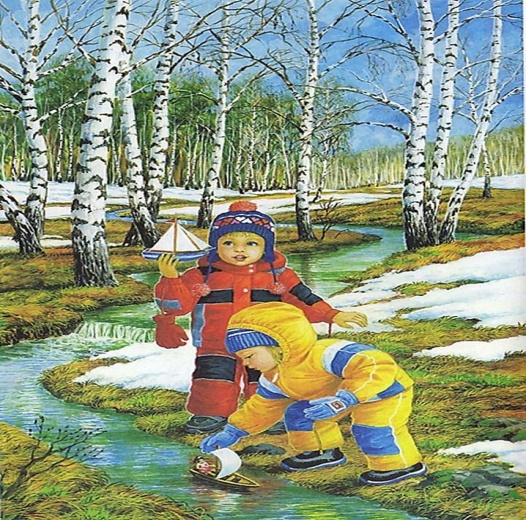 ЖЕЛАЮ ВАМ УСПЕХОВ В ОБУЧЕНИИ